1
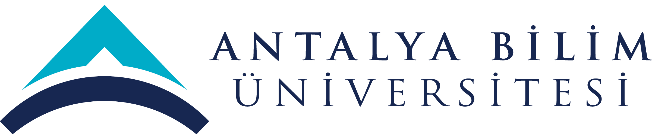 2021 YILI 
YÖNETİMİN GÖZDEN GEÇİRME TOPLANTISI 
(YGG)
Turizm İşletmeciliği
2
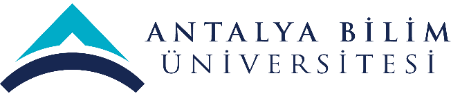 MİSYON-VİZYON-POLİTİKA
BİRİMİN MİSYONU
Turizm sektöründe bölgenin ve ülkenin rekabet gücünü artıracak yabancı diller bilen, yenilikçi, stratejik düşünebilen, özgüveni yüksek, araştıran, yorumlayan, sürekli gelişimi benimsemiş, geleceğe yön verecek, turizm yöneticilerini, liderlerini ve girişimcilerini yetiştirmek ve literatüre katkı verecek bilimsel araştırmalar yapmak.
BİRİMİN VİZYONU
Güncel müfredatı ve yetkin personeli ile ulusal ve uluslararası eğitim kurumları arasında öncelikle tercih  edilen ve yetiştirdiği öğrenciler, ürettiği bilimsel çalışma ve araştırmalarla turizm sektörünün ilk başvuru kaynakları arasında bulunmaktır.
ÇALIŞMA POLİTİKASI
Paydaşların beklentisini karşılamak, çalışanların ve öğrencilerin niteliği artırmak. Önerileri dikkate almak ve şikayetleri zamanında çözmek.
3
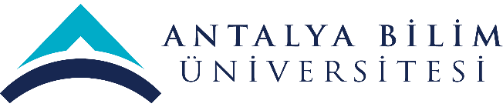 SWOT (GZFT) ANALİZİ
4
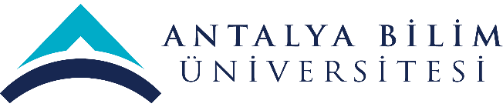 SWOT (GZFT) ANALİZİ
5
PAYDAŞ BEKLENTİLERİ
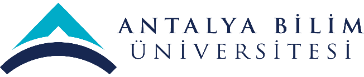 MEVCUT KAYNAKLAR ve  İHTİYAÇLAR
(İŞ GÜCÜ-İNSAN KAYNAĞI)
6
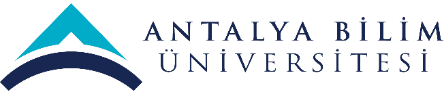 SKORU YÜKSEK OLAN ve AKSİYON GEREKTİREN RİSKLER
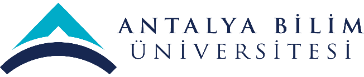 8
PAYDAŞ GERİBİLDİRİMLERİ
(ANKET ANALİZLERİ)
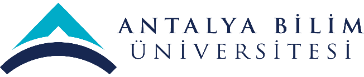 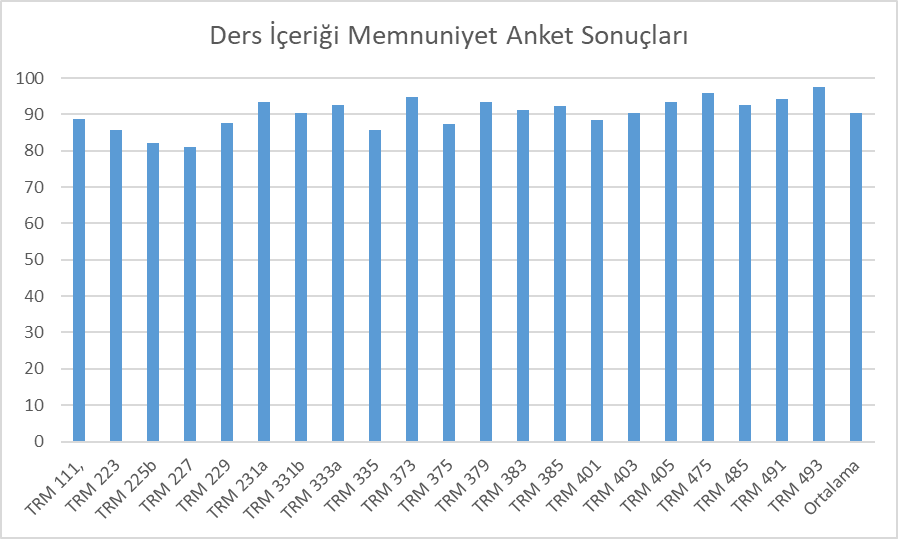 9
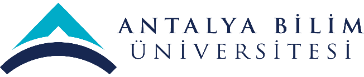 PAYDAŞ GERİBİLDİRİMLERİ
(HAYATA GEÇİRİLEN ÖNERİLER ve AKSİYON ALINAN ŞİKAYETLER)
Birimimize şikayet sistemi üzerinden gelen öneri şikayet bulunmamaktadır.


Anketlere gelen yorumlar neticesinde ilgili AAP’ler yerine getirilmiştir.
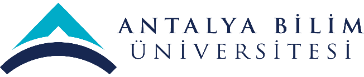 10
DÜZELTİCİ-ÖNLEYİCİ FAALİYETLER
11
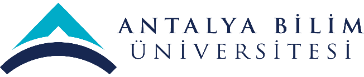 İÇ DENETİM SONUCUNA DAYALI ÖZ DEĞERLENDİRME ve GÖRÜŞLERİNİZ
Turizm İşletmeciliği iç denetim KYS puanı %96’dır. İç denetçilerin değerlendirmeleri doğrultusunda kalite sürecine ilişkin iyileştirmeler ve düzenlemeler planlanmıştır.
12
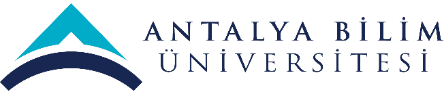 FARKLI ve İYİ UYGULAMA ÖRNEKLERİ
EĞİTİM-ÖĞRETİM ALANINDA
Ülkemizin de hedefi olan alternatif turizm türlerinin geliştirilmesi stratejisine pararlel olarak
öğrencilerimizin farkındalığını artırmak için seçmeli ders havuzumuza Sağlık Turizmi ve Spor Turizmi derslerini ekledik.
Kriz Yönetimi dersi eklendi
13
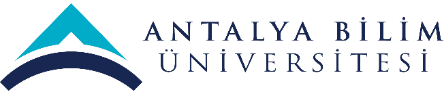 FARKLI VE İYİ UYGULAMA ÖRNEKLERİ
ARAŞTIRMA-GELİŞTİRME ALANINDA
TÜBİTAK ve Kamu finanslı projeler
Covid 19’un Turizm Öğrencilerinin Akademik ve Psiko-sosyal Durumu Üzerindeki Etkisi” Tübitak 2209/A
Ağrı Dağı ve Çevresi Turizm Master Planı, Serhat Kalkınma Ajansı, 2021.
Kabul Edilen Dış Kaynaklı Proje
Avrupa Birliği, Erasmus KA220-HED – (Key Action 2) Cooperation partnerships in higher education proje kategorisi kapsamında, Finlandiya, Danimarka, Türkiye, Portekiz ve İrlanda ekiplerinin katılımı ile gerçekleşecek “Innovative Co-Creation with SME’s from Food Industry” konulu, 24 ay süreli ve 274.290 Euro bütçeli
Yurt dışındaki üniversiteler veya kurum ve kuruluşlar ile ortak yürütülen proje sayısı
Innovative Co-Creation with SME’s from Food Industry / Erasmus KA220-HED – Cooperation partnerships in higher education
14
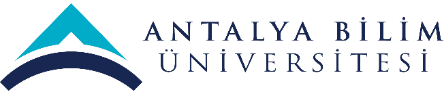 FARKLI VE İYİ UYGULAMA ÖRNEKLERİ
TOPLUMSAL KATKI ALANINDA
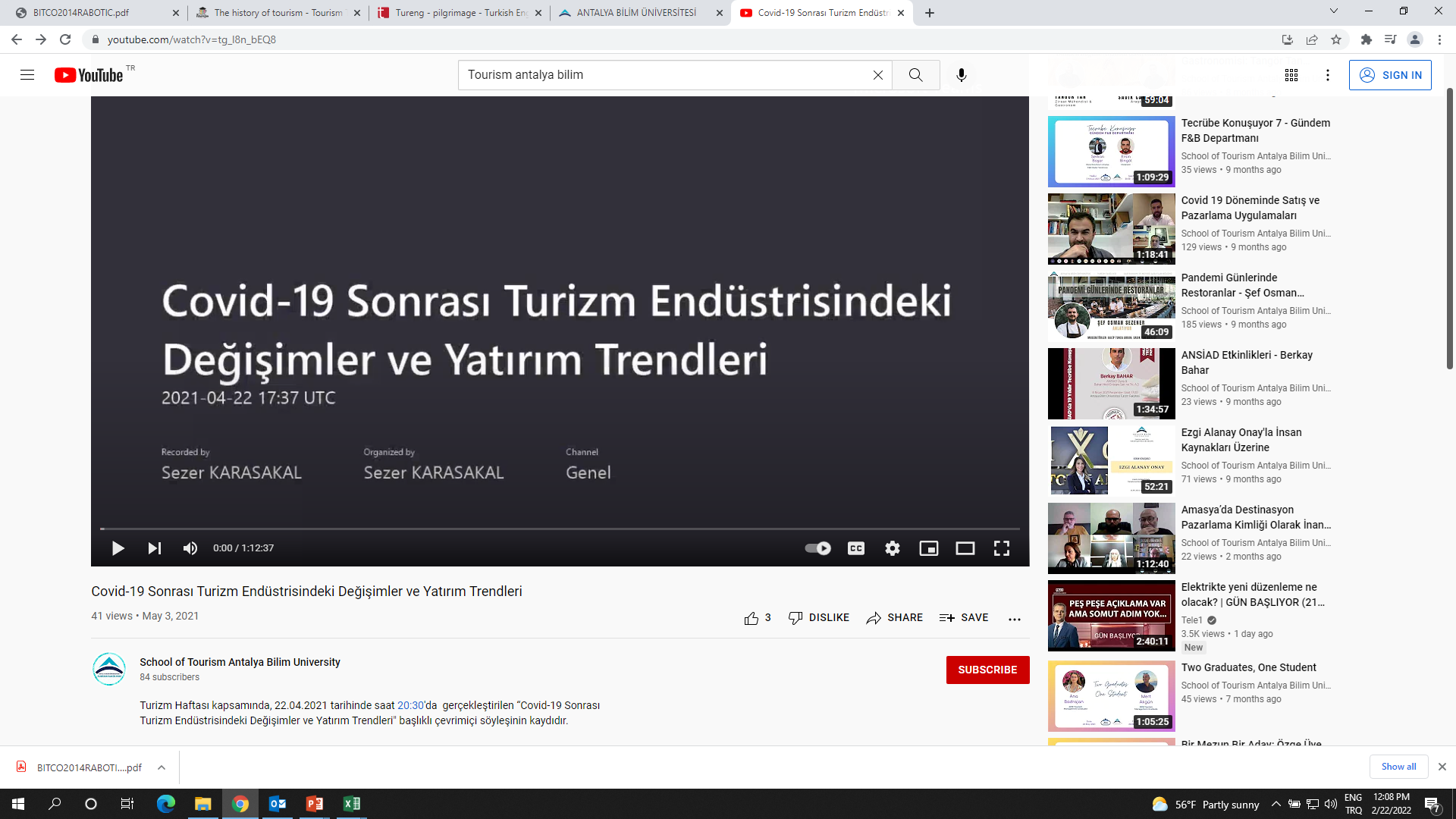 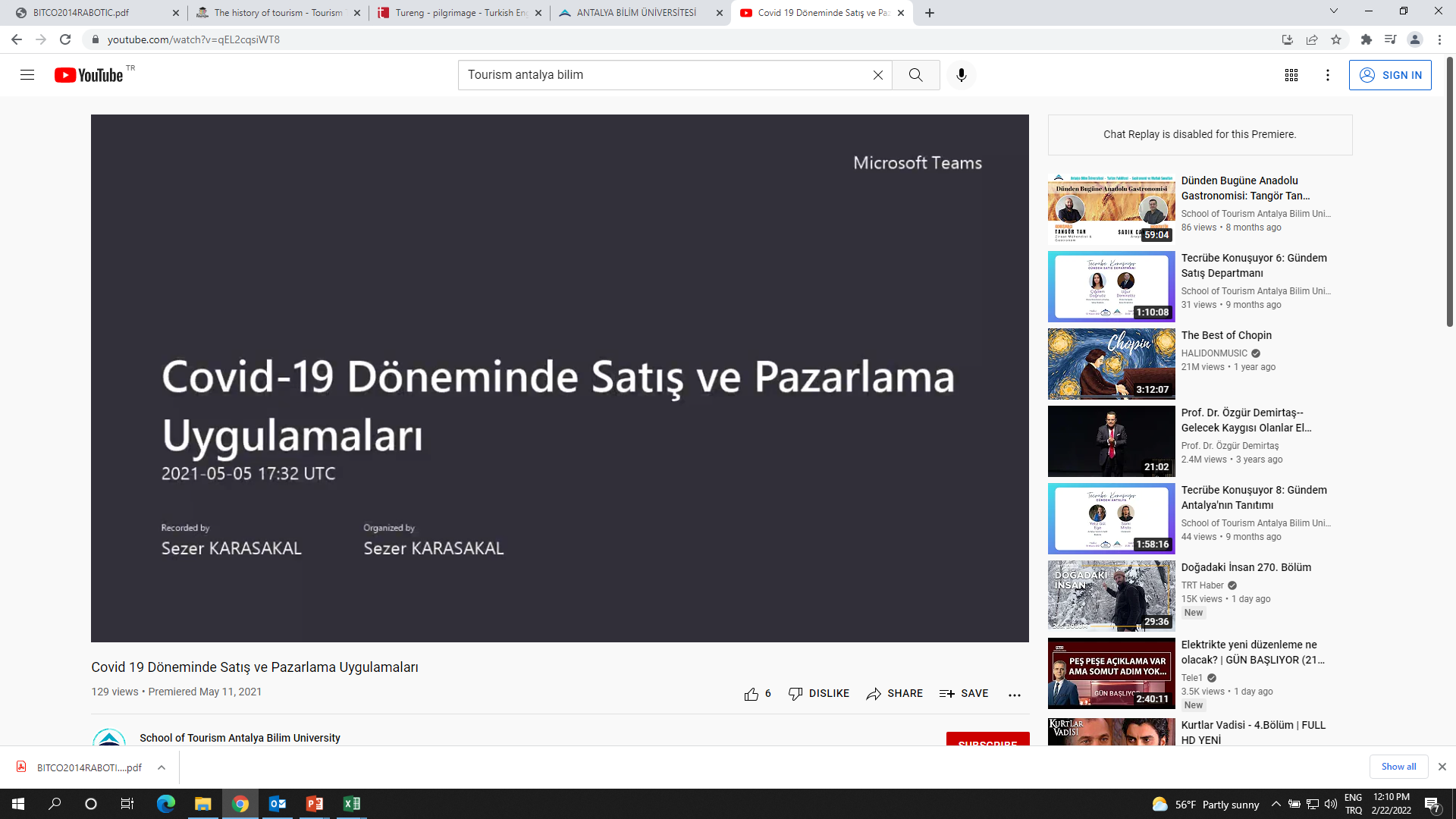 15
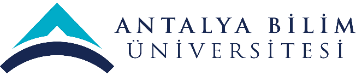 SÜREKLİ İYİLEŞTİRME ÖNERİLERİ
Akademik personel tarafından yapılan çalışmalar hem açık erişim sistemine hem de taşvik için ayrıca düzenlenmektedir. Diğer yandan bu bilgiler kalite süreci için ayrıca derlenmektedir. Bu bilgiler tek merkezden toplanması sürecin sadeleştirilmesi adına daha iyi olabilir.
Bölüm içerisinde kalite yönetim sistemi ve performans değerlendirme metodlarına yönelik bir ön hazırlık yapılarak, iyileştirme önerilerimizi sunmak ve kalite yönetim sistemini uygulamada bölüm olarak eksik kaldığımız anlaşmazlık yaşadığımız konuların düzeltilmesi icin Kalite Koordinatörlüğü ile toplantılar gerçekleştirilmesini öneriyoruz.